Bài 9
TUẦN 23
VÈ CHIM
TIẾT 3. VIẾT
Yêu cầu cần đạt
Biết viết chữ hoa U, Ư: cỡ chữ vừa và nhỏ.
Viết câu ứng dụng “ Rừng U  Minh có nhiều loài chim quý.” theo cỡ chữ nhỏ, chữ viết đúng mẫu, đều nét và nối chữ đúng quy định.
Tiết 3.
Viết chữ hoa:
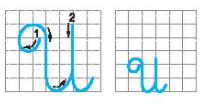 VIẾT
2. Viết ứng dụng: Rừng U Minh có nhiều loài chim quý.
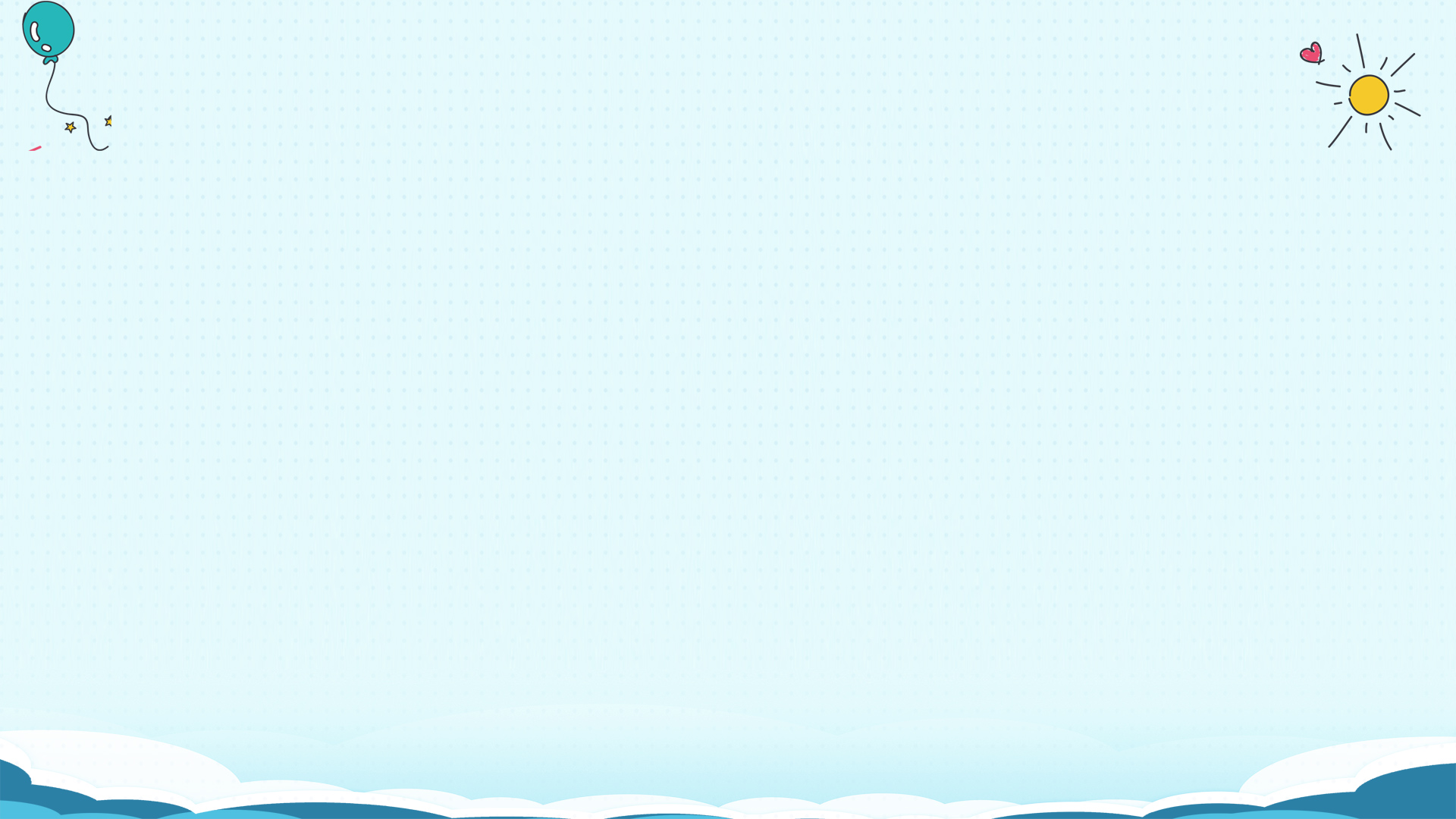 Hướng dẫn viết chữ hoa U, Ư
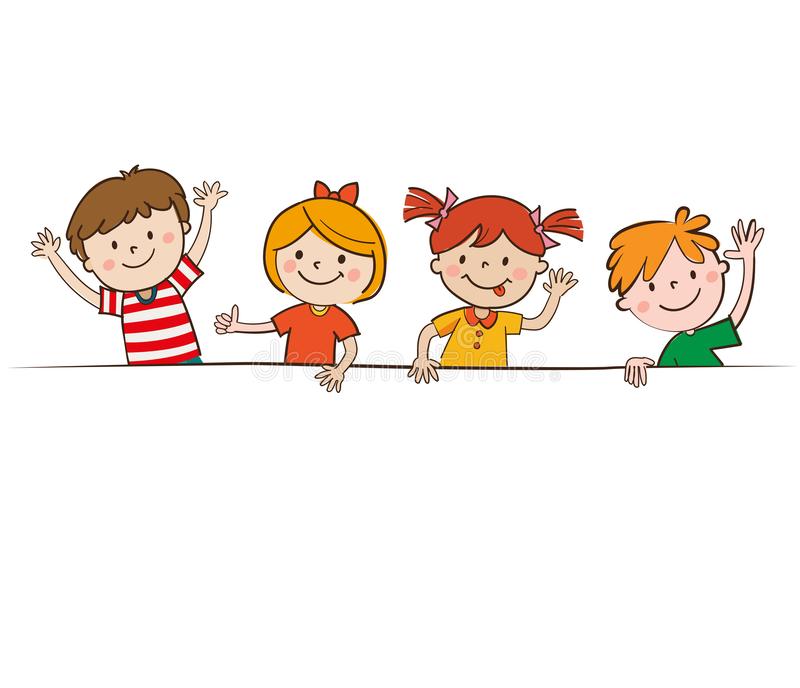 Chữ hoa U gồm 2 nét
6
U
5
Nét 1: nét móc hai đầu
4
3
Nét 2: nét móc ngược.
2
Dòng 
kẻ đậm
Chữ hoa Ư gồm 3 nét
6
Nét 1: nét móc hai đầu
Ư
5
U
4
Nét 2: nét móc ngược.
3
2
Nét 3: nét móc nhỏ trên đầu nét 2.
Dòng
kẻ đậm
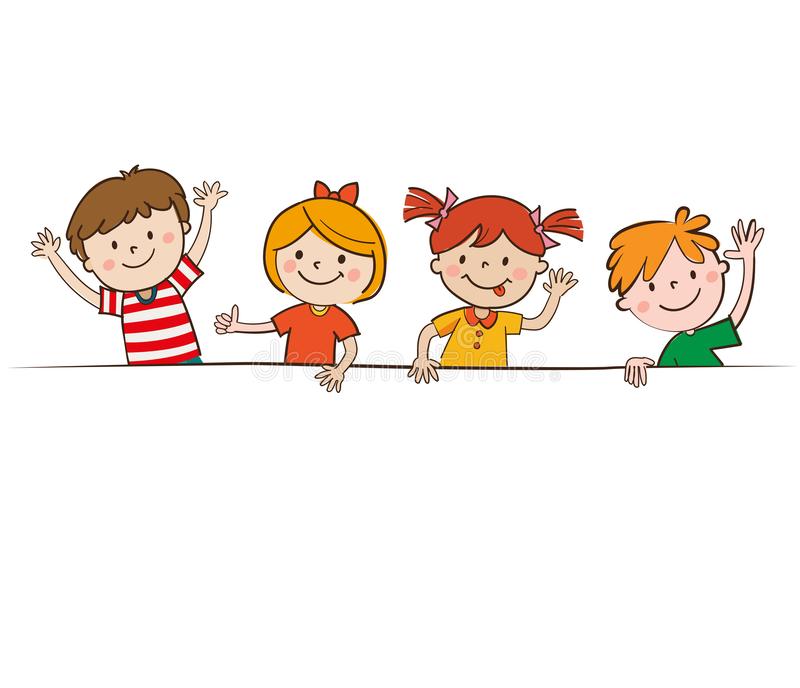 Câu ứng dụng
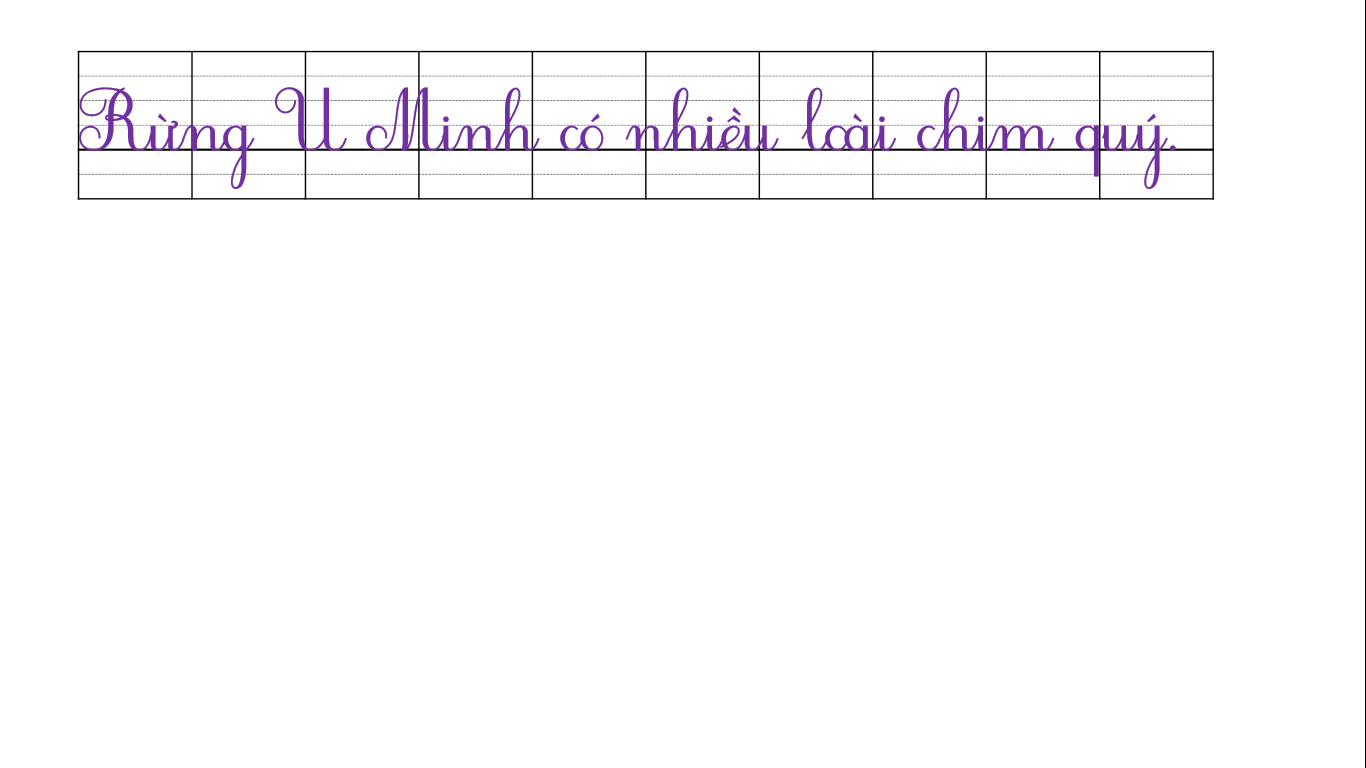 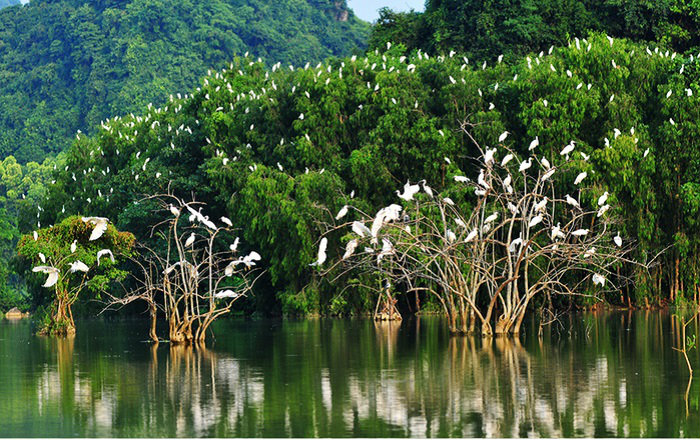 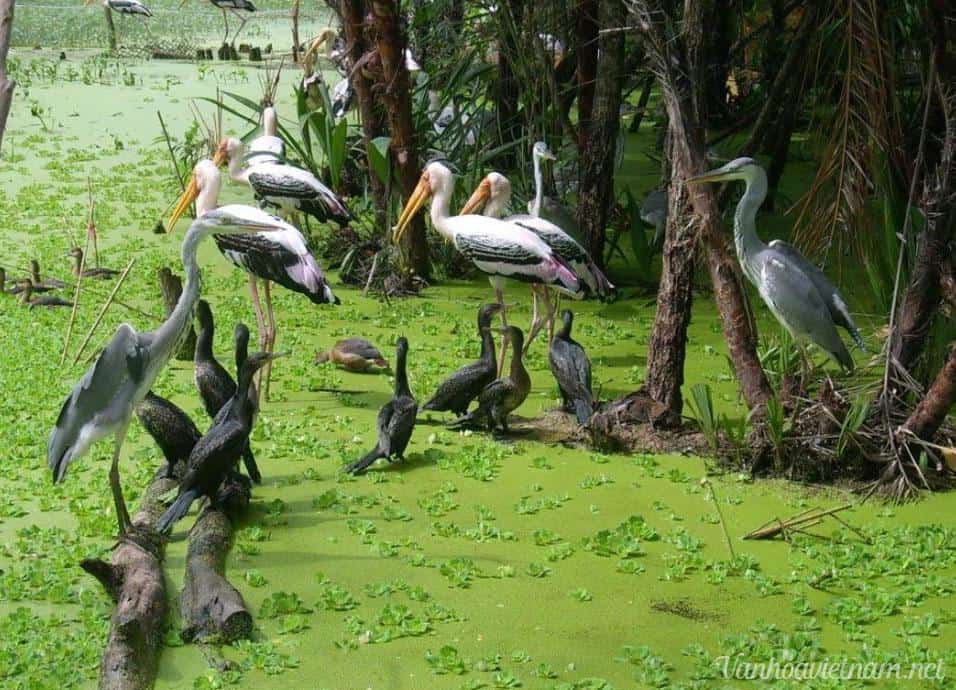 Rừng U Minh, bao gồm cả rừng U Minh Hạ và rừng U Minh Thượng. Năm 2010, nơi đây được UNESCO công nhận là khu dự trữ sinh quyển thế giới.
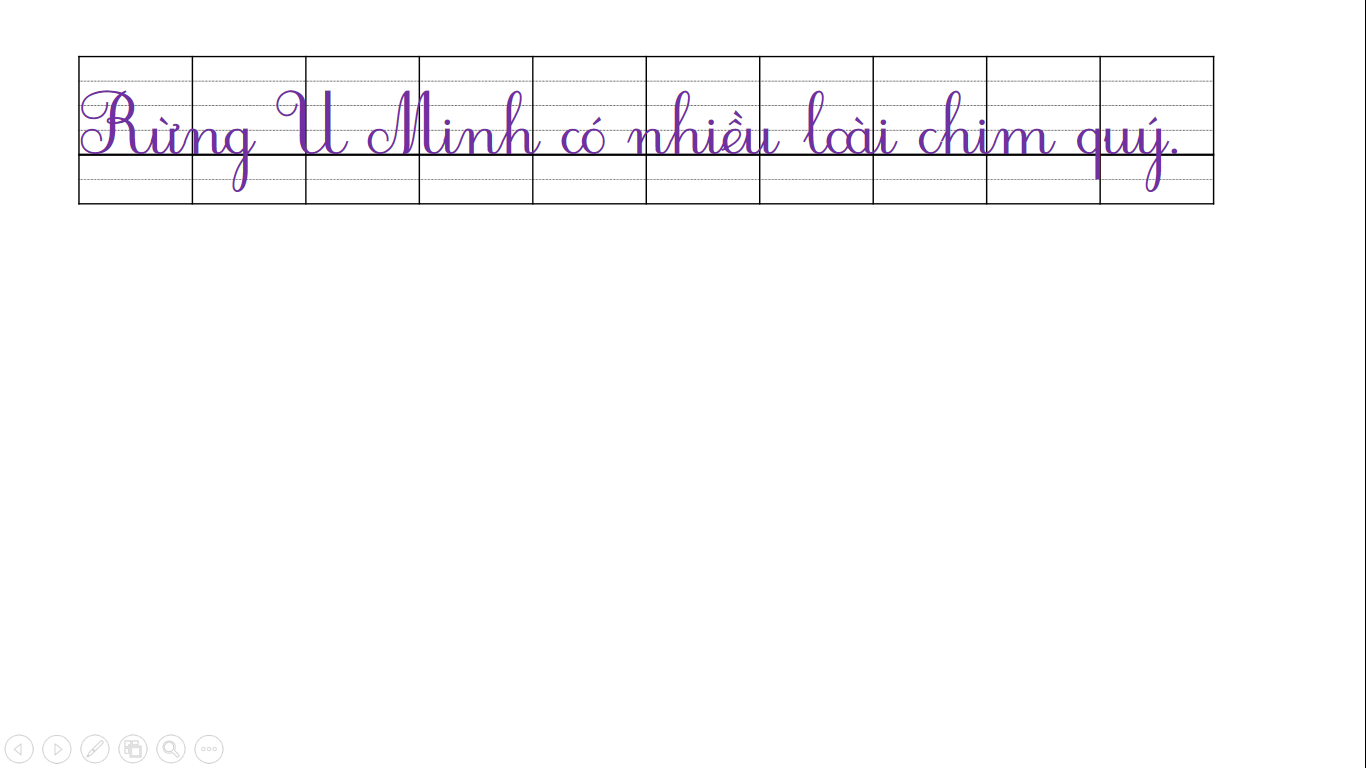 Nêu độ cao của các con chữ có trong câu ứng dụng?
Con chữ R, U, M, h, l, y, g cao 2 li rưỡi.
Con chữ q cao 2 li.
Các con chữ còn lại cao 1 li.
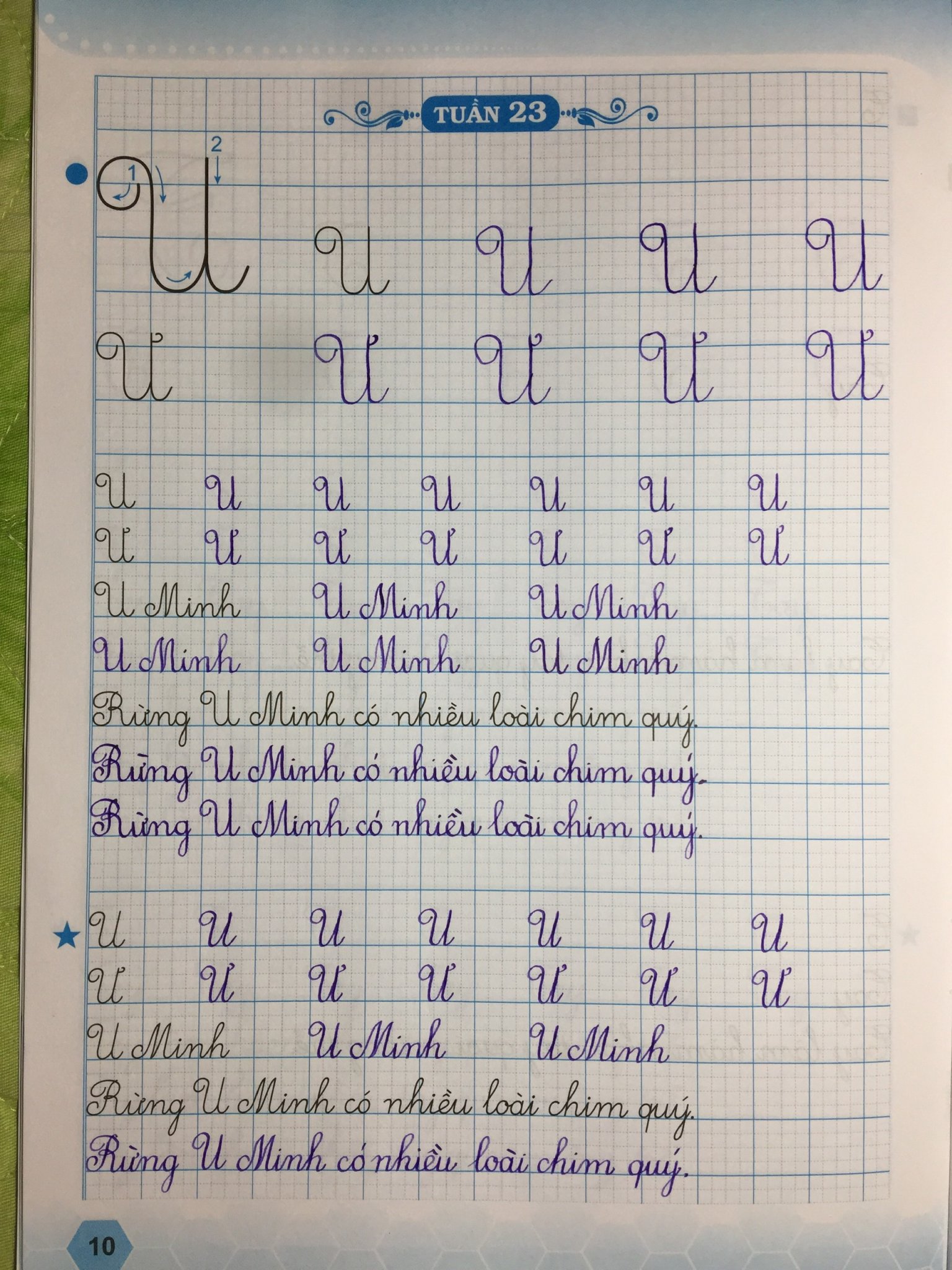 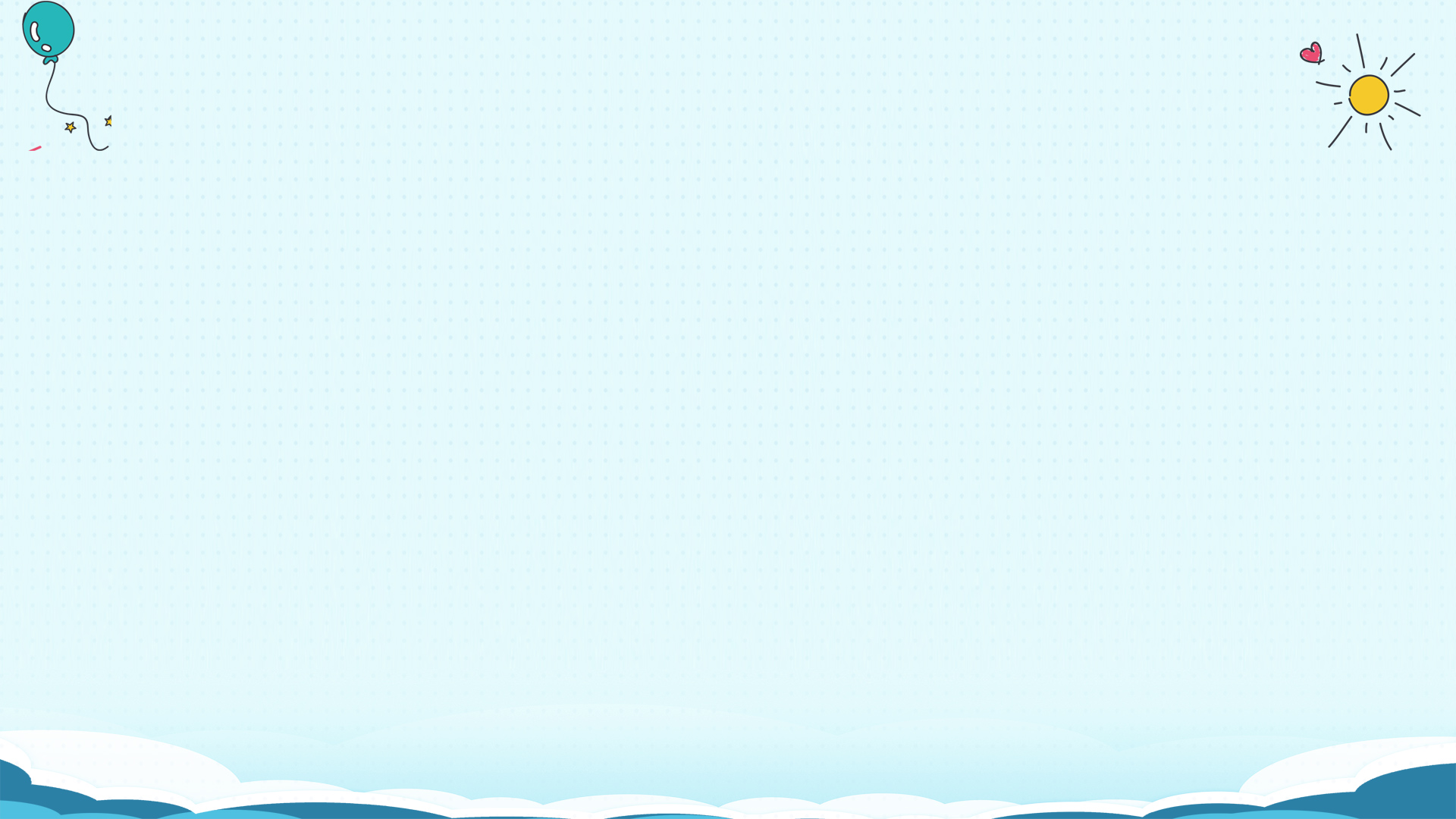 Bài viết tham khảo
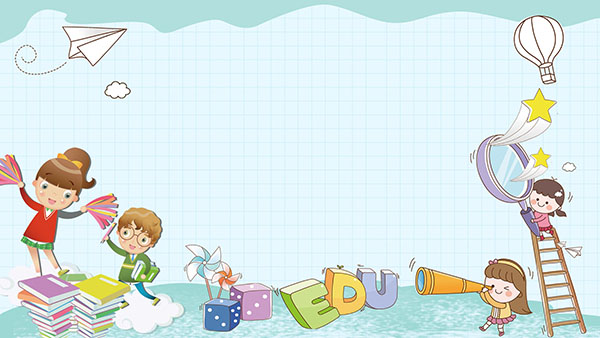 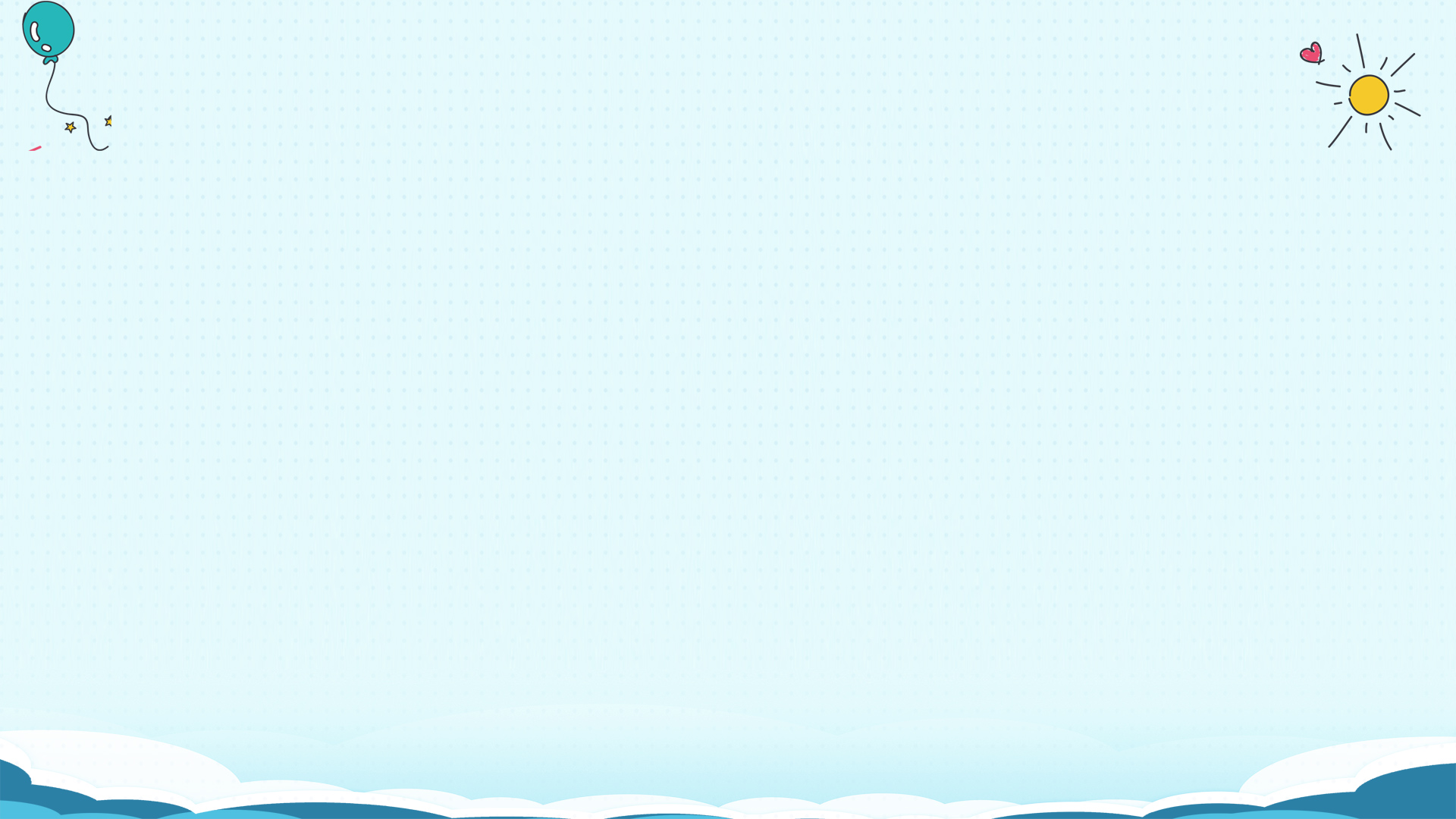 DẶN DÒ
Hoàn thành vở tập viết trang 10.
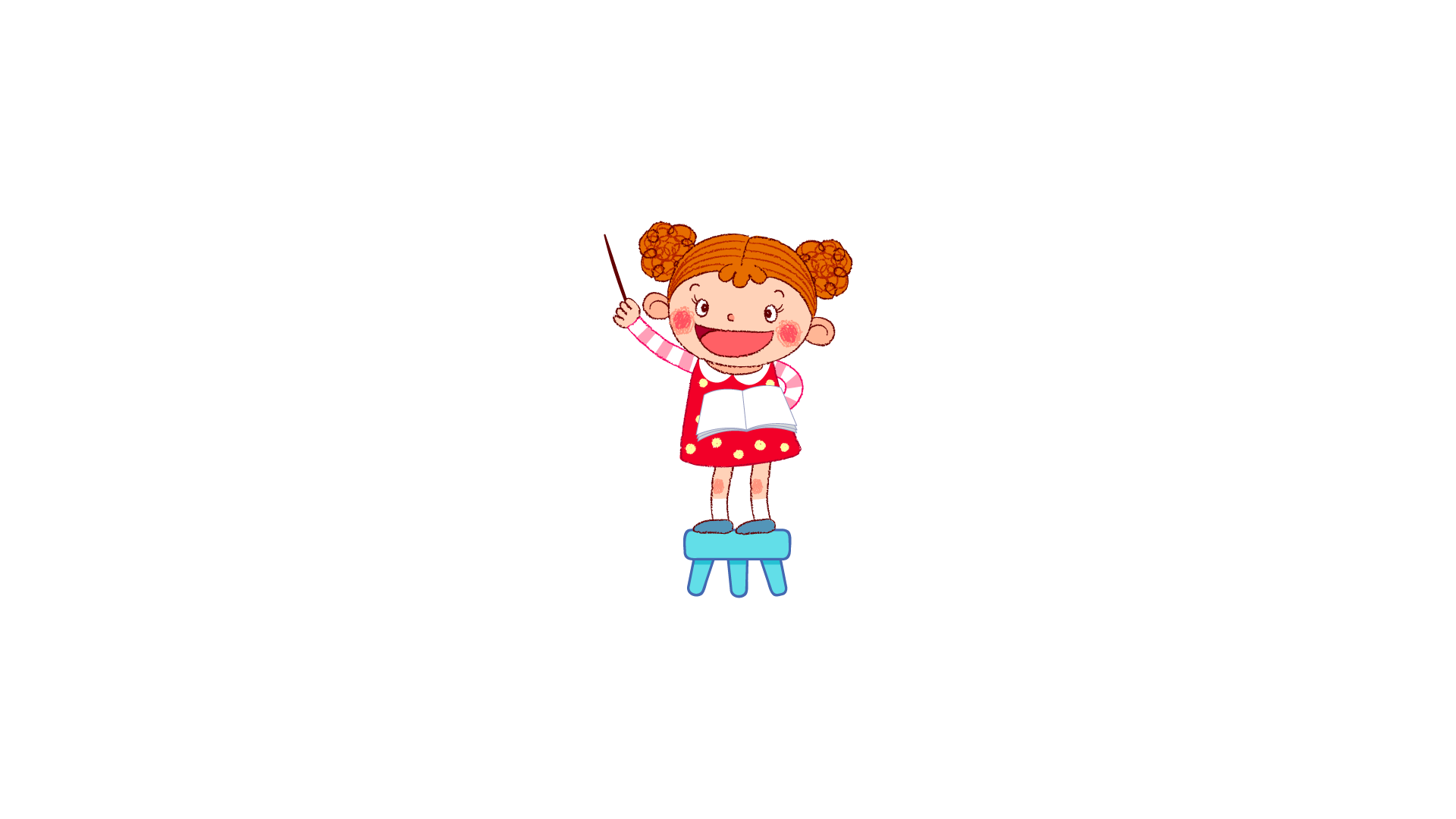 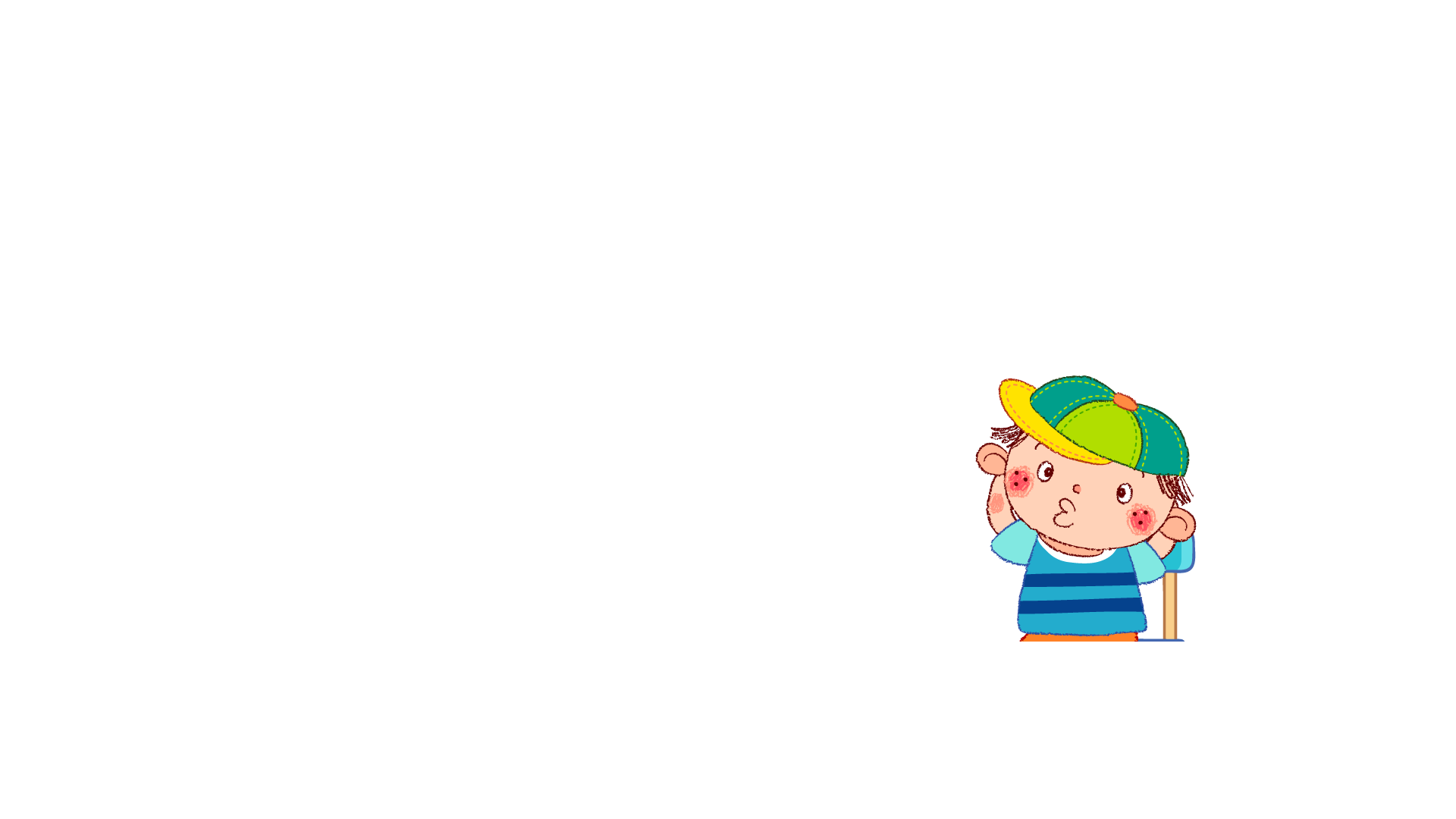 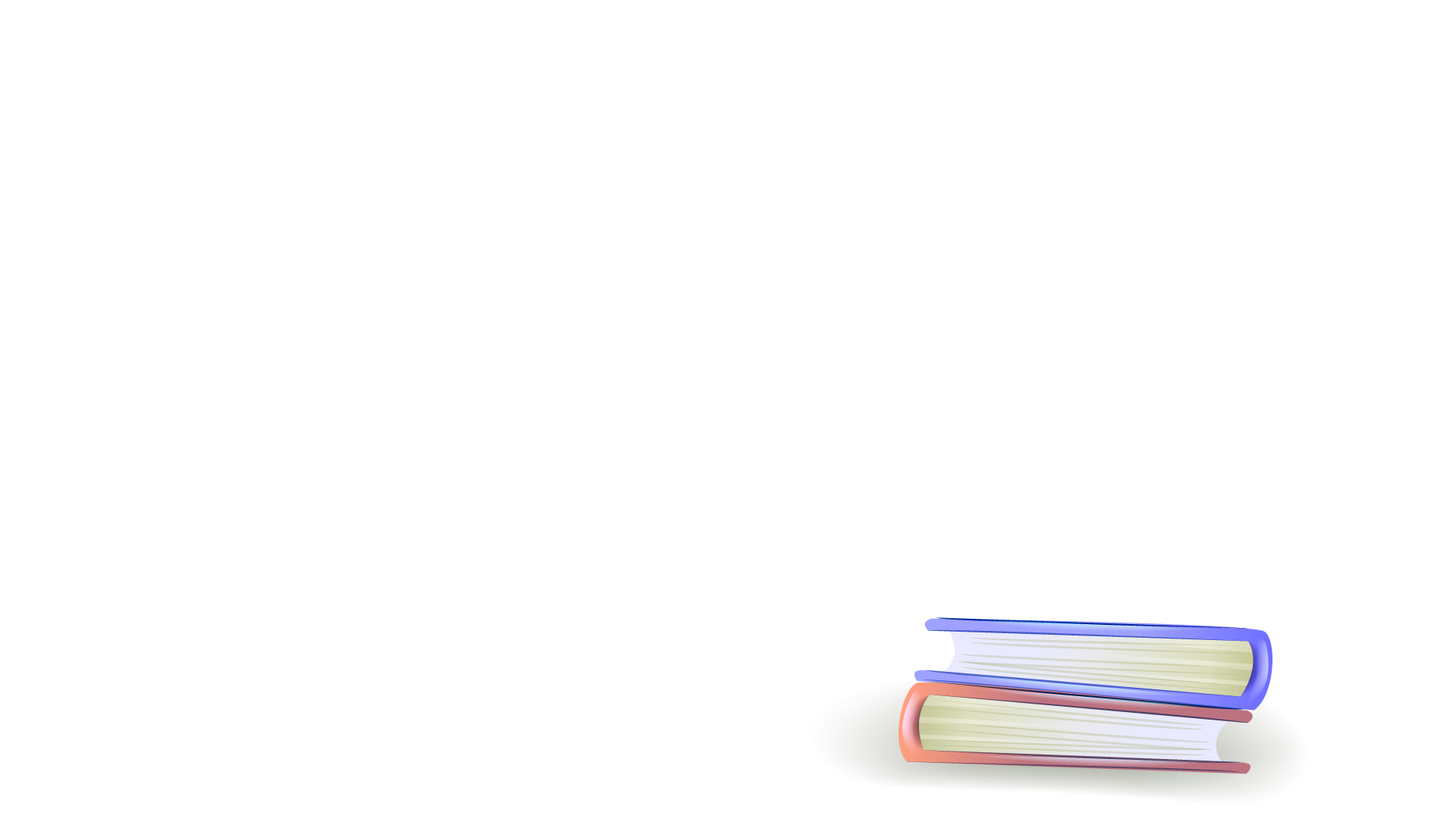 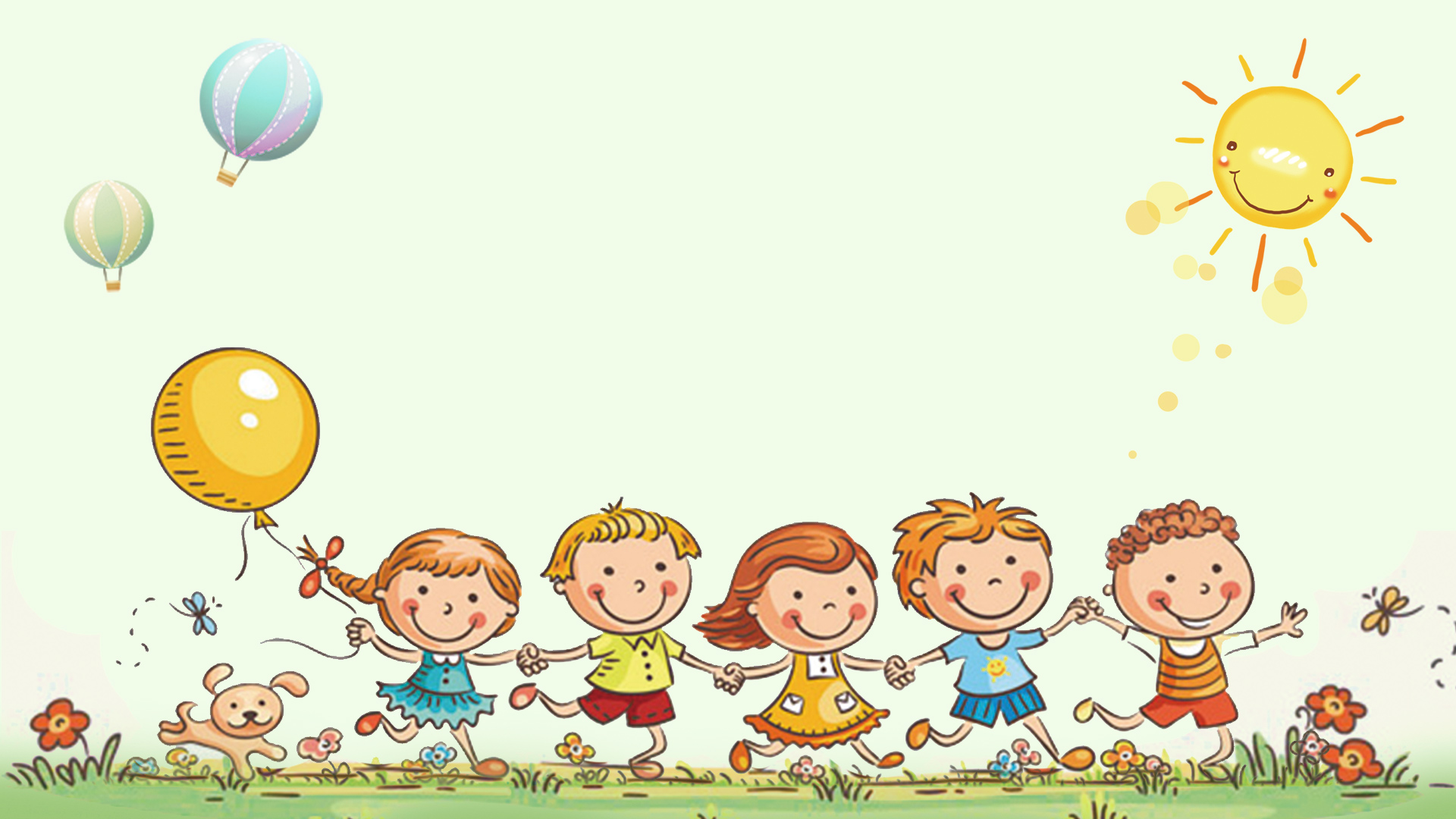 TẠM BIỆT CÁC CON!